Příjem a hodnocení žádostí o podporu
Seminář REACT-EU 
Integrovaný záchranný systém104. výzva
Praha, 13. 1. 2022								Ing. Anna Kreutziger
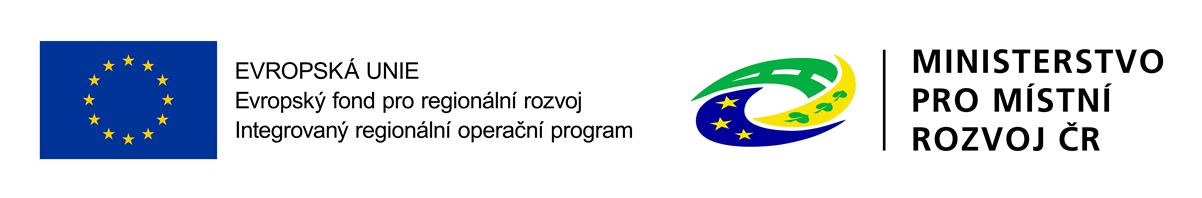 Role Centra
Konzultace před podáním žádosti o podporu prostřednictvím Konzultačního servisu https://www.crr.cz/irop/konzultacni-servis-irop/ 
Příjem žádosti o podporu
Hodnocení žádosti o podporu
Administrace změn
Kontrola zadávacích/výběrových řízení
Provádění administrativního ověření žádostí o platbu/zpráv o realizaci/zpráv o udržitelnosti
Provádění kontrol na místě
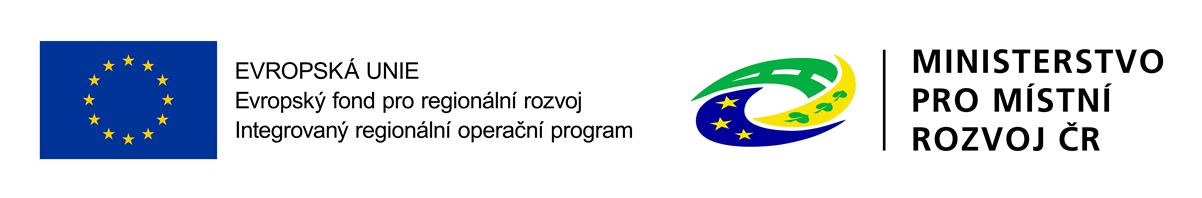 2
Příjem žádostí o podporu
Podání žádostí POUZE přes MS2014+
V těchto výzvách je povoleno pouze ruční podání žádosti po schválení a podepsání žádosti 
Automatické předložení na příslušné oddělení Centra
Žadatel bude depeší informován o přidělených manažerech projektu, kteří budou mít na starosti další administraci projektu a komunikaci se žadatelem
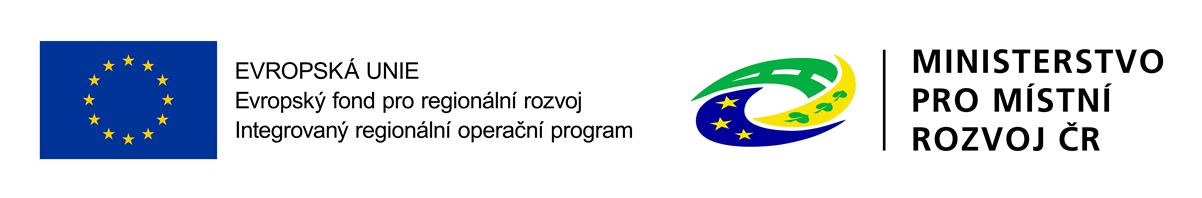 3
Hodnocení žádostí
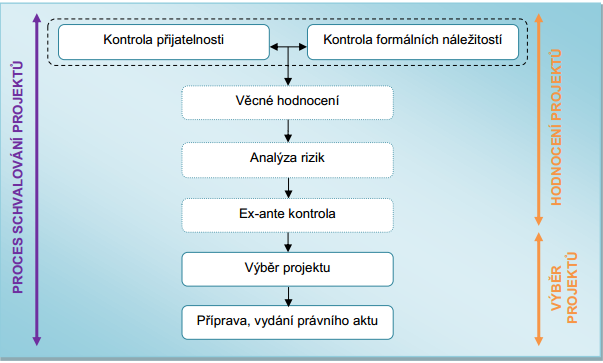 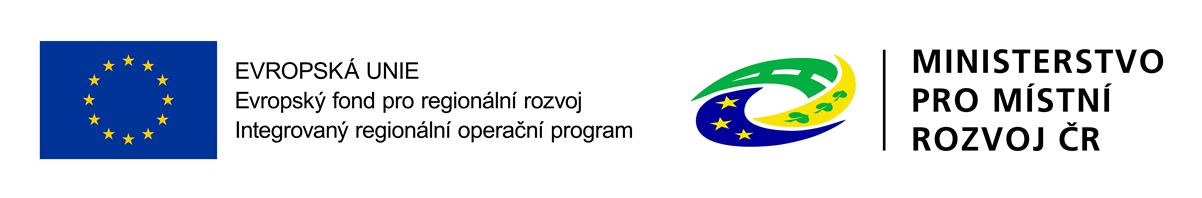 4
Hodnocení a výběr projektů
(kap. 3 Obecných pravidel)
Probíhá na odboru centrální administrace Centra
Fáze hodnocení (provádí Centrum)
kontrola přijatelnosti a kontrola formálních náležitostí
ex-ante analýza rizik
ex-ante kontrola
Fáze výběru projektů (provádí ŘO IROP)
výběr projektu
příprava a vydání právního aktu
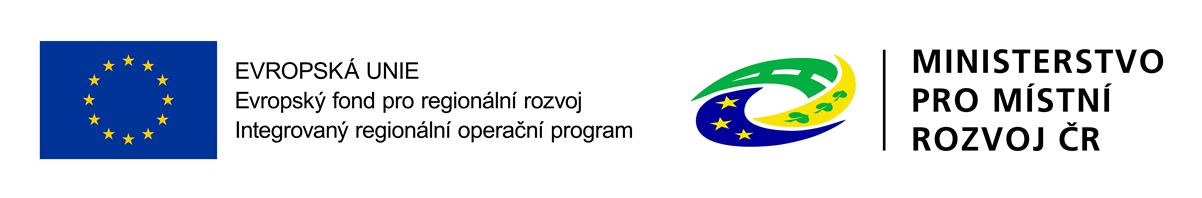 5
Kontrola přijatelnosti 
a formálních náležitostí
(kap.3.2 Obecných pravidel)
provedena do 35 pd od registrace žádosti o podporu
probíhá elektronicky v MS2014+ 
kontrolu provádí Centrum
eliminační kritéria (vždy odpověď „ANO“ x „NE“)
Obecná a specifická kritéria přijatelnosti jsou rozdělena na kritéria NAPRAVITELNÁ (15) a NENAPRAVITELNÁ (3)
Kritéria formálních náležitostí jsou NAPRAVITELNÁ (3)
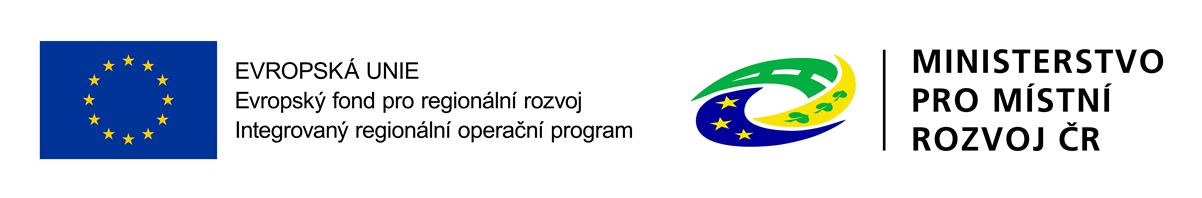 6
Kontrola přijatelnosti 
a formálních náležitostí
(kap.3.2 Obecných pravidel)
V případě nesplnění alespoň jednoho kritéria s příznakem NENAPRAVITELNÉ je žádost o podporu vyloučena z dalšího procesu hodnocení. 
V případě nesplnění jakéhokoliv NAPRAVITELNÉHO kritéria přijatelnosti a formálních náležitostí lze žadatele vyzvat k doplnění (max. 2x, lhůta vždy 5pd)
výzvy k doplnění jsou žadateli zasílány formou depeší v MS2014+
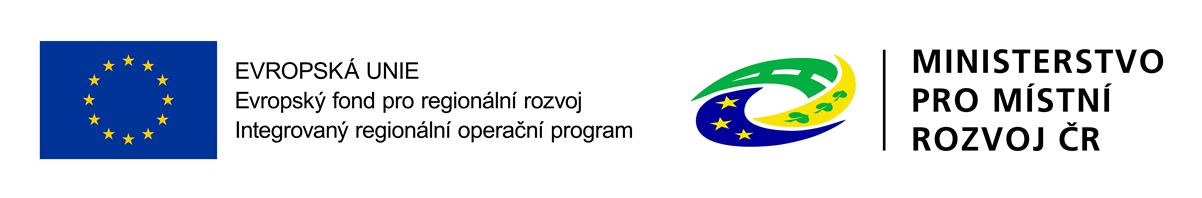 7
Kritéria formálních náležitostí
Žádost o podporu je podána v předepsané formě
přes MS2014+
informace uvedené v žádosti jsou v souladu s přílohami
minimální délka etapy 3 měsíce
Žádost o podporu je podepsána oprávněným zástupcem žadatele
statutární zástupce, popř. pověřená osoba na základě plné moci/pověření/usnesení z jednání zastupitelstva
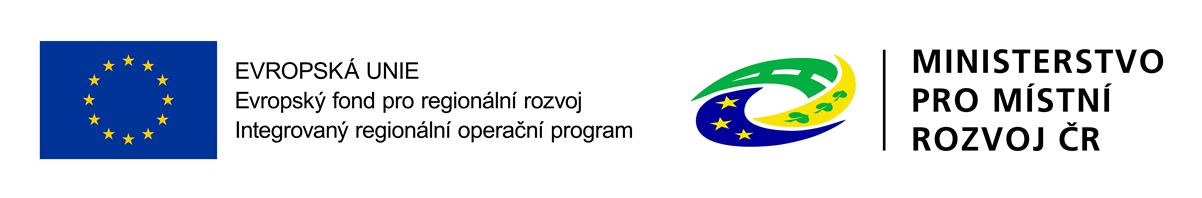 8
Kritéria formálních náležitostí
Jsou doloženy všechny povinné přílohy a obsahově splňují náležitosti, požadované k dokumentace k výzvě
(kap. 2.4 Specifických pravidel)
1) Plná moc (kap. 2.6.3 OP)
2) Zadávací a výběrová řízení
dokládá se pouze uzavřená smlouva na plnění zakázky, která se uplatňuje v projektu, prostřednictvím modulu Veřejné zakázky
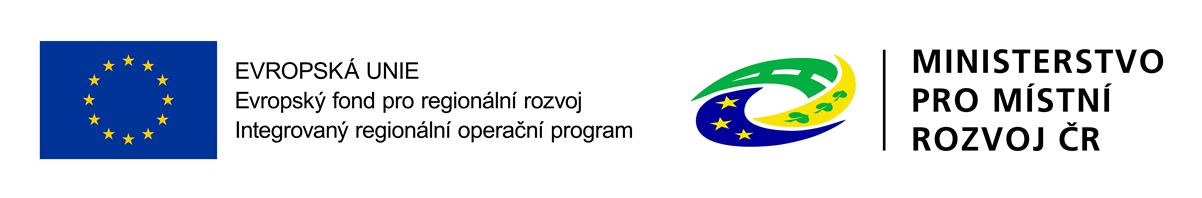 9
Kritéria formálních náležitostí
Jsou doloženy všechny povinné přílohy a obsahově splňují náležitosti, požadované k dokumentace k výzvě
(kap. 2.4 Specifických pravidel)
3) Souhlasné stanovisko MV-GŘ HZS ČR
dokládají žadatelé HZS krajů, Záchranný útvar HZS ČR. Pro ostatní žadatele je tato příloha nerelevantní. 
Vzor Stanoviska MV-GŘ HZS ČR je uveden v příloze č. 6 SP. 
Postup pro vydání Stanoviska MV-GŘ HZS ČR je uveden v příloze č. 7 SP
4) Studie proveditelnosti 
musí být zpracována podle osnovy uvedené v příloze č. 2 SP
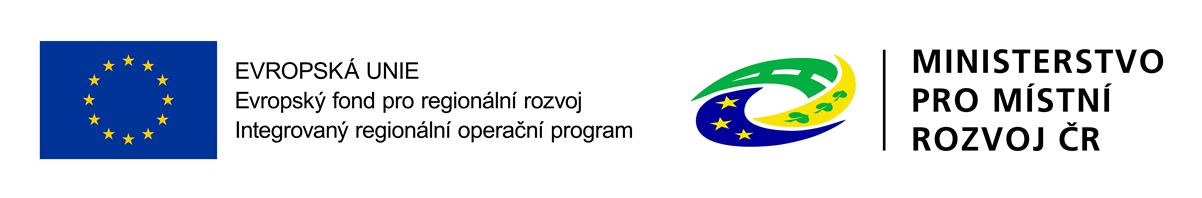 10
Obecná kritéria přijatelnosti
Projekt je svým zaměřením v souladu s cíli a podporovanými aktivitami výzvy
Hlavní podporované aktivity popsané v žádosti o podporu/studii proveditelnosti musí být v souladu s podporovanými aktivitami dle SP, kap. 2.2. 	
			Posílení vybavení základních složek IZS technikou, věcnými 			a ochrannými prostředky                                                                                                                                                               
			V aktivitě je možné pořízení specializované techniky:
cisternová automobilová stříkačka
automobilový žebřík/automobilová plošina
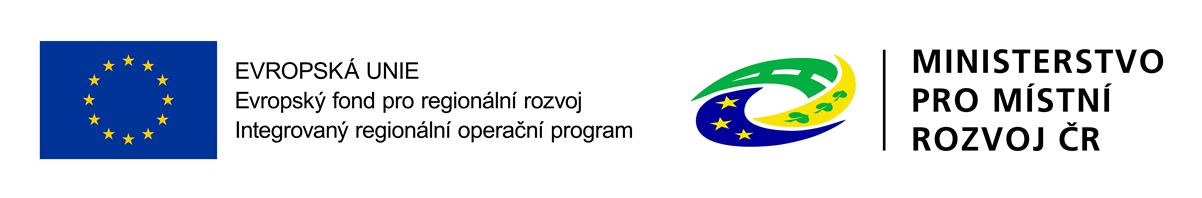 11
Obecná kritéria přijatelnosti
Projekt je svým zaměřením v souladu s cíli a podporovanými aktivitami výzvy
Vedlejší podporované aktivity popsané v žádosti o podporu/studii proveditelnosti musí být v souladu s podporovanými aktivitami dle SP kap. 2.2.
Pořízení služeb bezprostředně souvisejících s realizací projektu
Povinná publicita projektu 
DPH (podrobněji kap. 2.6 SP)
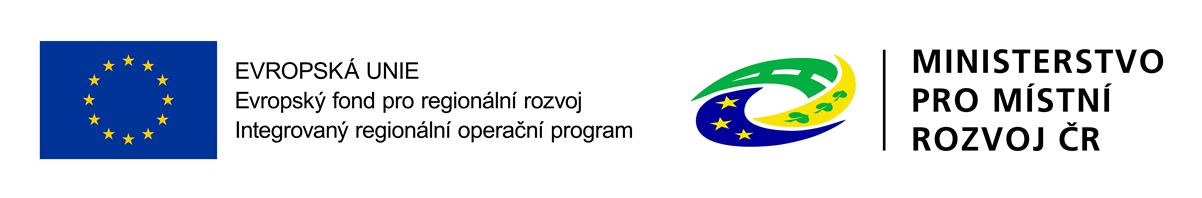 12
Obecná kritéria přijatelnosti
Projekt je v souladu s podmínkami výzvy
Pokud projekt byl ke dni podání žádosti o podporu ukončen, datum zahájení realizace projektu musí být po 1. 2. 2020 a smlouvy s dodavatelem musí být uzavřeny po 1.2.2020
Pokud projekt nebyl ke dni podání žádosti o podporu ukončen, datum ukončení realizace projektu musí být nejpozději 31.12.2023 
Projekt míří na podporované cílové skupiny (občané ČR, osoby zdržující se přechodně na území ČR, orgány krizového řízení obcí a krajů a organizačních složek státu, základní složky IZS)
Místo realizace projektu je území celé České republiky
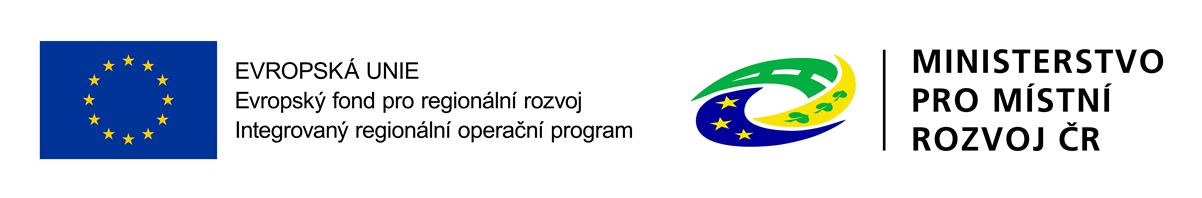 13
Obecná kritéria přijatelnosti
Projekt je v souladu s podmínkami výzvy
Míra podpory
Organizační složky státu: 
85 % Evropský fond pro regionální rozvoj, 
15 % státní rozpočet.
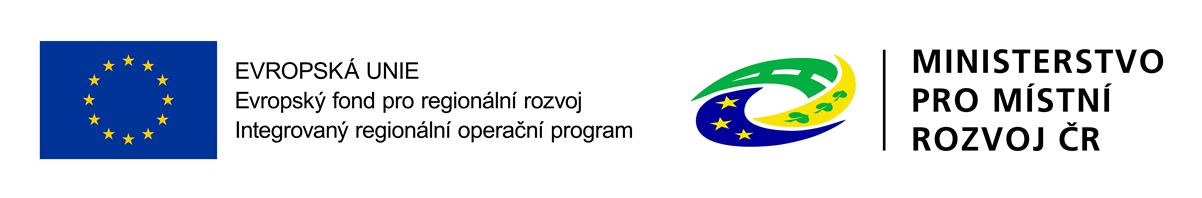 14
Obecná kritéria přijatelnosti
Žadatel splňuje definici oprávněného příjemce pro příslušný specifický cíl a výzvu
Ministerstvo vnitra – Generální ředitelství HZS ČR
hasičské záchranné sbory krajů
Záchranný útvar HZS ČR
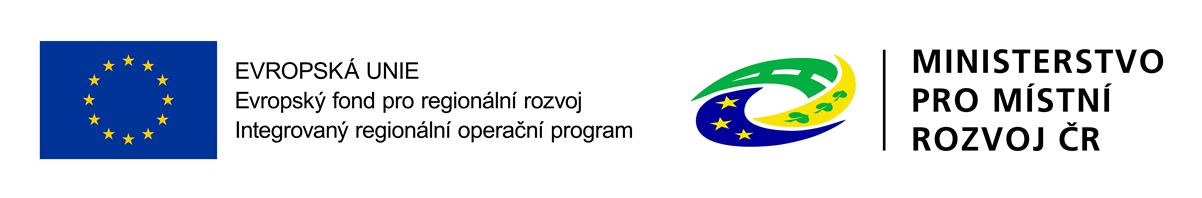 15
Obecná kritéria přijatelnosti
Projekt respektuje minimální a maximální hranici celkových způsobilých výdajů, pokud jsou stanoveny
min. výše celkových způsobilých výdajů: 10 mil. Kč
max. výše celkových způsobilých výdajů: není stanovena
Projekt respektuje limity způsobilých výdajů, pokud jsou stanoveny
nejsou stanoveny limity způsobilých výdajů
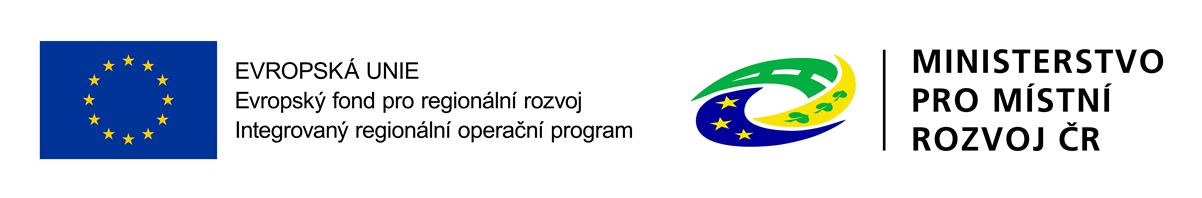 16
Obecná kritéria přijatelnosti
Výsledky projektu jsou udržitelné
V kap. 15 Studie proveditelnosti je uveden popis zajištění provozní, finanční a administrativní udržitelnosti projektu a udržitelnost výstupů projektu, tzn. min. 5 let od provedení poslední platby příjemci ze strany ŘO IROP
Projekt nemá negativní vliv na žádnou z horizontálních priorit IROP
udržitelný rozvoj 
rovné příležitosti a zákaz diskriminace 
rovnost mužů a žen 
Projekt musí mít neutrální vliv na horizontální priority, žadatel popíše v MS2014+ a v kap. 14 Studie proveditelnosti.
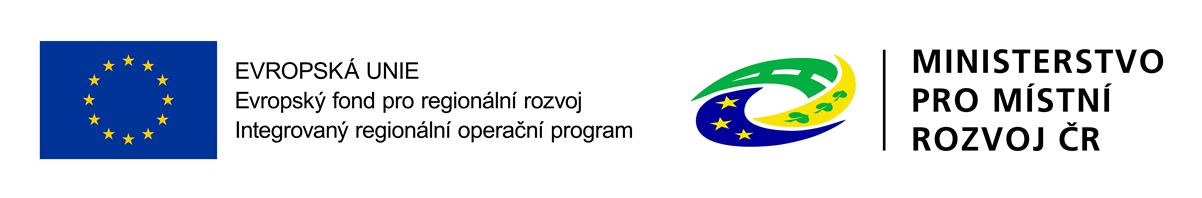 17
Obecná kritéria přijatelnosti
Potřebnost realizace projektu je odůvodněná
V kap. 6 Studie proveditelnosti je popsáno:
jak projektem realizovaná opatření přispívají k posílení vybavenosti a připravenosti ZS IZS na boj s pandemií COVID-19
dopady pandemie na společnost v ČR v souvislosti s výkonem činností ZS IZS, co se změnilo, jaké nové výzvy a potřeby vznikly a jak konkrétně realizace investic v rámci projektu přispěje:
ke zvýšení schopnosti ZS IZS reagovat na pandemii;
ke zmírnění dopadů pandemie na společnost ČR.
všechny aktivity projektu mají přímou či nepřímou vazbu na COVID-19 krizi
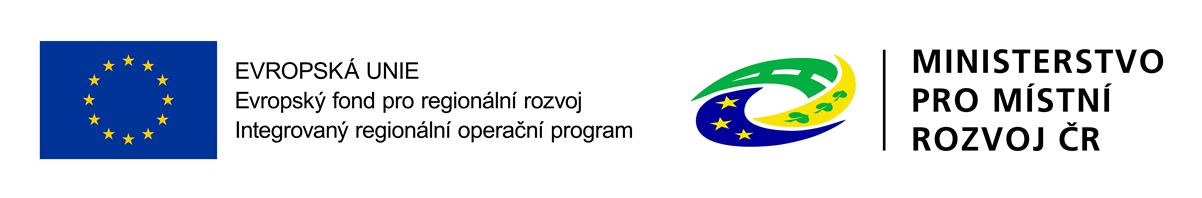 18
Obecná kritéria přijatelnosti
Projekt je v souladu s pravidly veřejné podpory
Projekt musí být v souladu s pravidly veřejné podpory, tzn. kumulativně nenaplňuje všechny znaky veřejné podpory.
Statutární zástupce žadatele je trestně bezúhonný 
Uvedeno v čestném prohlášení, ze kterého vyplývá trestní bezúhonnost statutárního zástupce žadatele
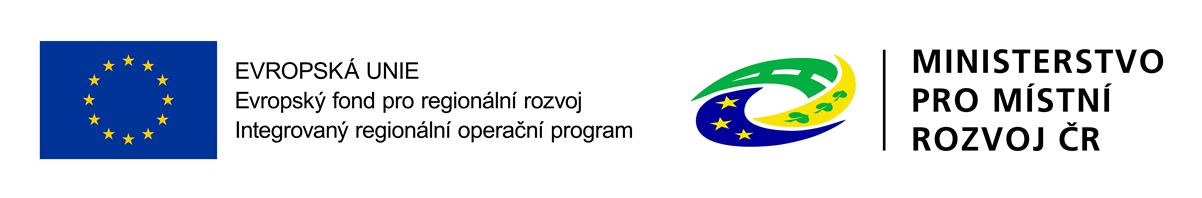 19
Specifická kritéria přijatelnosti
Projekt je v souladu s Koncepcí ochrany obyvatelstva do 2020 s výhledem do roku 2030.
V kap. 4 Studii proveditelnosti je uvedena vazba projektu na konkrétní kapitolu „Koncepce ochrany obyvatelstva do roku 2020 s výhledem do 2030“ 
Projekt je v souladu se Strategií přizpůsobení se změně klimatu v podmínkách ČR v aktuálním znění.
V kap. 4 Studii proveditelnosti uvedena vazba projektu na konkrétní kapitolu „Strategie přizpůsobení se změně klimatu v podmínkách ČR“ v aktuálním znění
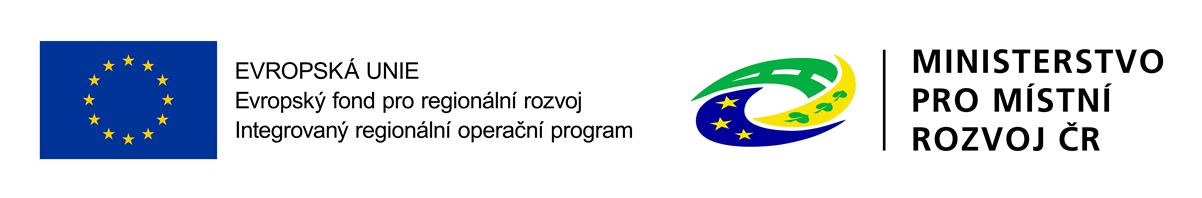 20
Specifická kritéria přijatelnosti
Žadatel má zajištěnou administrativní, finanční a provozní kapacitu k realizaci a udržitelnosti projektu
ve Studii proveditelnosti (kapitola 7, 11, 12, 15) je popsáno zajištění administrativní, finanční a provozní kapacity k realizaci a udržitelnosti projektu
Minimálně 85 % způsobilých výdajů projektu je zaměřeno na hlavní aktivity projektu 
z rozpočtu projektu (MS2014+ a kap. 12 Studie proveditelnosti) je zřejmé, že min. 85 % způsobilých výdajů projektu je zaměřeno na výdaje na hlavní aktivity projektu (kap. 2.2 SP)
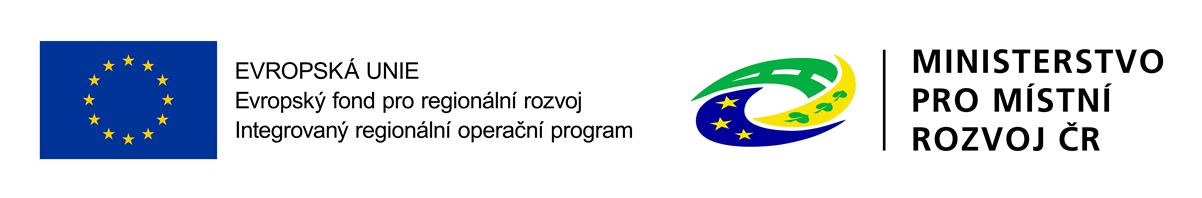 21
Specifická kritéria přijatelnosti
Výdaje na hlavní aktivity v rozpočtu projektu odpovídají tržním cenám (kap. 16 přílohy č. 2 Osnova studie proveditelnosti)
Stanovení cen plánovaných hlavních aktivit projektu musí být rozděleno do samostatných celků, které odpovídají předmětům plnění všech zakázek, resp. jejich částí, pokud příjemce plánuje zakázku rozdělit na části. 
Stáří zdrojových dat nesmí být k datu předložení žádosti starší než 6 měsíců.
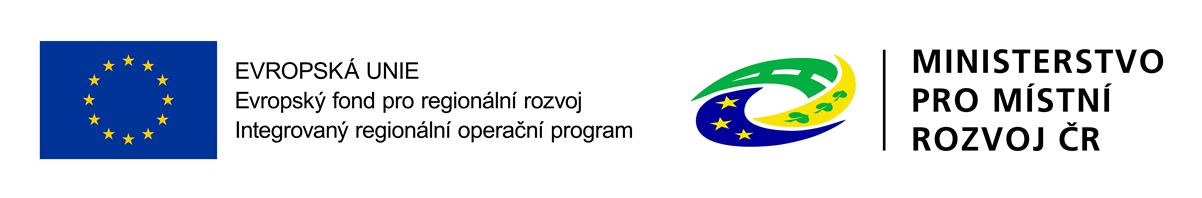 22
Specifická kritéria přijatelnosti
Výdaje na hlavní aktivity v rozpočtu projektu odpovídají tržním cenám (kap. 16 přílohy č. 2 Osnova studie proveditelnosti)
Předpokládané ceny se opírají o reálné podklady (např. průzkum trhu, znalecké posudky, ceníky, kalkulace, smlouvy, údaje z www, nabídky apod.).
Žadatel nedokládá podklady, ze kterých vycházel při stanovení cen do rozpočtu projektu, ale musí je mít k dispozici a na výzvu doložit.
V případě, že žadatel do rozpočtu projektu zahrne jinou částku, než která vyplynula z reálných podkladů, popíše postup úpravy ceny a zdůvodní v popisu stanovení ceny
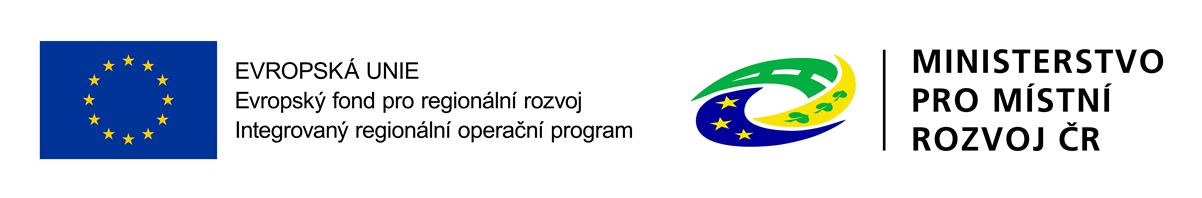 23
Specifická kritéria přijatelnosti
Cílové hodnoty indikátorů odpovídají cílům projektu
5 70 01 - Počet nové techniky a věcných prostředků složek IZS
9 93 11 (CV11) - Nově pořízené sanitní vozy či další vozidla určená pro reakci na mimořádné události
Cílové hodnoty indikátorů výstupu musí být stanoveny v souladu s Metodickým listem indikátoru (příloha č. 4 Specifických pravidel)
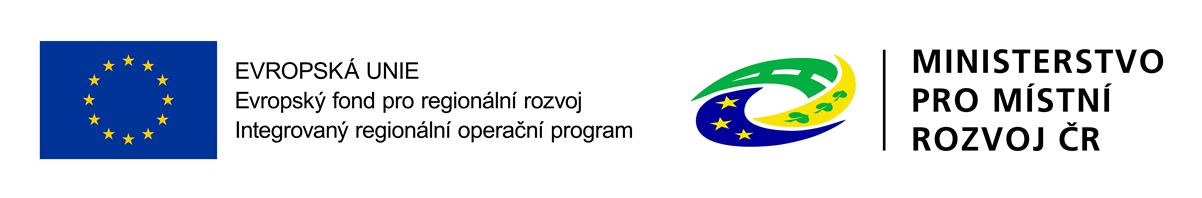 24
Specifická kritéria přijatelnosti
V hodnocení eCBA/finanční analýze projekt dosáhne minimálně hodnoty ukazatelů (kap 2.13 Specifických pravidel)
Pro projekty, jejichž celkové způsobilé výdaje jsou nižší nebo rovny 100 mil. Kč zpracovává žadatel Studii proveditelnosti dle struktury uvedené v příloze č. 2 SP; CBA v MS2014+ žadatel nevyplňuje.
Kritérium je splněno, pokud z finanční analýzy ve Studii proveditelnosti vyplývá, že projekt je udržitelný a nedochází k přefinancování.
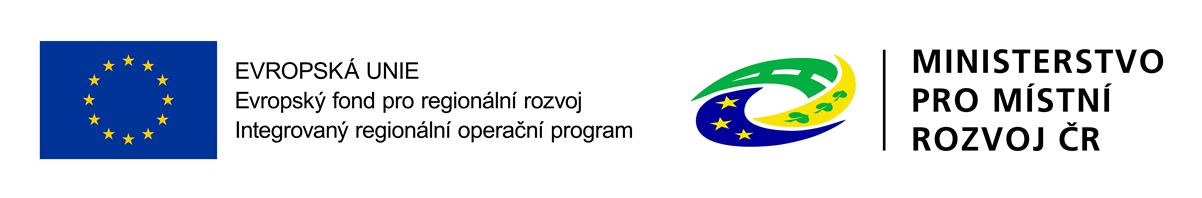 25
Specifická kritéria přijatelnosti
V hodnocení eCBA/finanční analýze projekt dosáhne minimálně hodnoty ukazatelů (kap 2.12 Specifických pravidel)
Pro projekty s celkovými způsobilými výdaji vyššími než 100 mil. Kč žadatel zpracovává Studii proveditelnosti ve struktuře uvedené v příloze č. 2 SP. V modulu CBA v MS2014+ zpracovává finanční (FA) a ekonomickou analýzu (EA).  
Čistá současná hodnota v rámci návratnosti investice pro FA (FNPV) je nižší než 0; čistá současná hodnota v rámci návratnosti investice pro EA (ENPV) je vyšší než 0 (pokud je ENPV nižší než 0, žadatel musí zdůvodnit a popsat ve Studii proveditelnosti, v čem spočívají přínosy projektu, které nebylo možné kvantitativně vyjádřit)
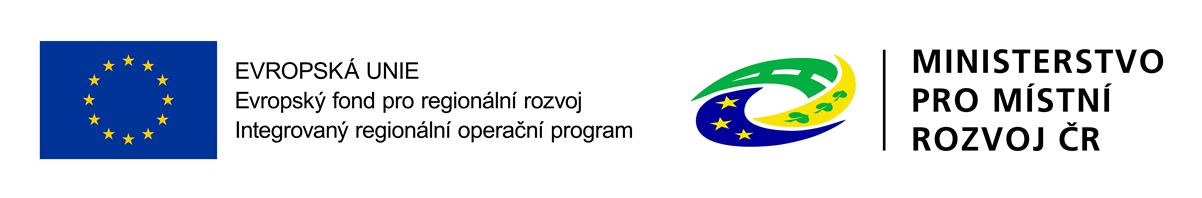 26
Specifická kritéria přijatelnosti
Projekt přispívá:
alespoň ke snížení negativních jevů mimořádné události a krizových stavů (situací) a jejich prevenci, 
nebo ke zvýšení připravenosti ZS IZS na prevenci a řešení mimořádných událostí a krizových stavů (včetně záchranných a likvidačních prací),
nebo ke snížení časové dotace potřebné při řešení mimořádných událostí a krizových stavů (včetně záchranných a likvidačních prací).
je popsáno v kap. 4 Studie proveditelnosti
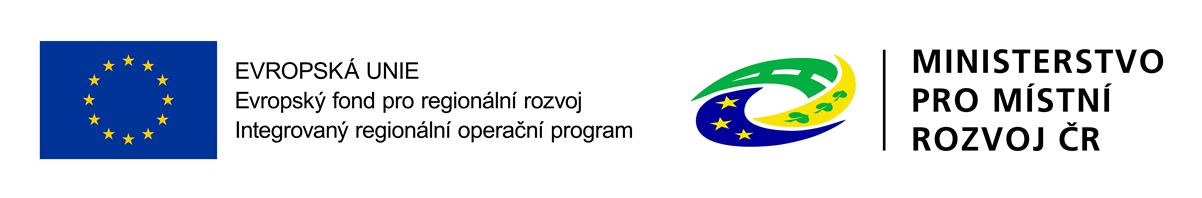 27
Žádost o přezkum výsledku hodnocení
(kap.3.8 Obecných pravidel)
Žadatel může podat žádost o přezkum výsledku hodnocení po kontrole přijatelnosti a formálních náležitostí
Podává se do 15 kalendářních dnů ode dne doručení depeše s oznámením o výsledku, a to:
elektronicky v MS2014+
písemně prostřednictvím formuláře uvedeného na webových stránkách http://www.irop.mmr.cz/cs/Zadatele-a-prijemci/Dokumenty/Dokumenty na adresu CRR
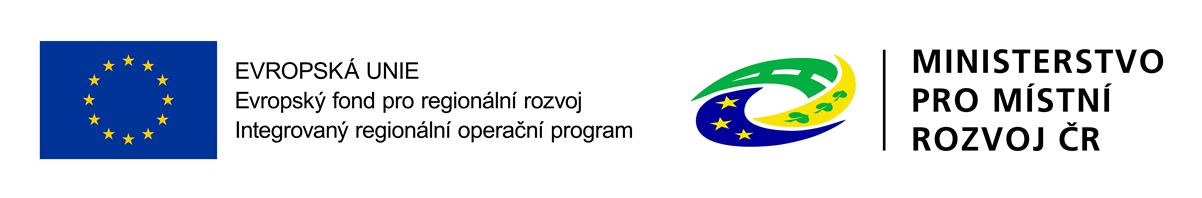 28
Ex-ante analýza rizik
(kap.3.5 Obecných pravidel)
Centrum ověřuje následující kritéria:
Riziko nezpůsobilosti výdajů
Riziko podvodu a korupčního jednání 
Riziko dvojího financování
Riziko pochybení ve veřejných zakázkách
Riziko v nezajištění udržitelnosti projektu
Riziko nedovolené veřejné podpory
Riziko nedosažení výstupů a realizace projektu v předloženém harmonogramu
Riziko nesouladu realizace s podmínkami a dalšími závaznými postupy
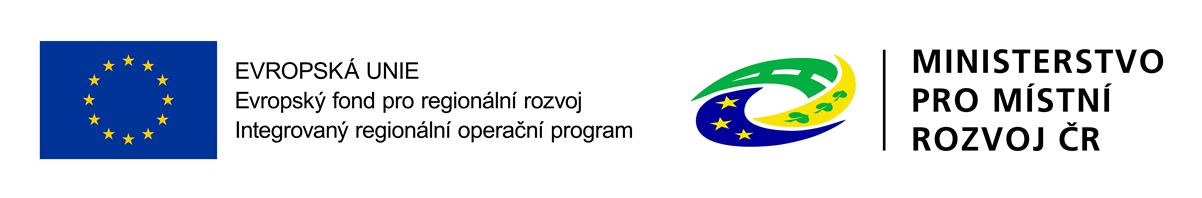 29
Ex-ante kontrola
(kap.3.6 Obecných pravidel)
může být provedena na základě výsledků ex-ante analýzy rizik
Forma
administrativní ověření – na základě předložených dokladů
administrativní veřejnosprávní kontrola nebo veřejnosprávní kontrola na místě (zák. 320/2001 Sb., o finanční kontrole a zák. 255/2012 Sb., kontrolní řád)
možné krácení výdajů na základě výsledku kontroly
zahrnuty nezpůsobilé výdaje
výdaje nebyly vynaloženy v souladu se zásadami 3E
aktivity, které mohly být nebo již byly realizovány na základě chybně provedeného zadávacího/výběrového řízení
nedovolená veřejná podpora
dvojí financování
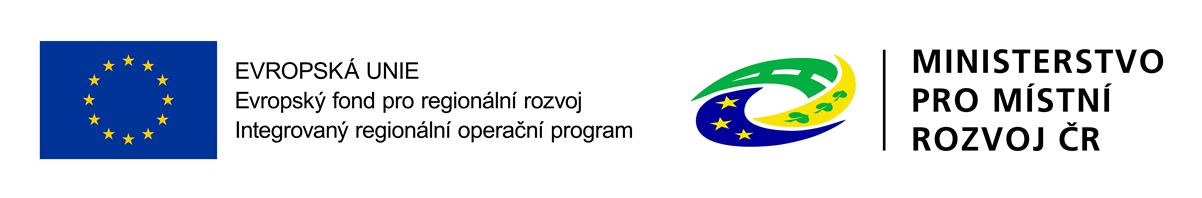 30
Výběr projektů
(kap.3.7 Obecných pravidel)
provádí ŘO IROP na základě informace od vedení Centra a po provedeném hodnocení
ŘO IROP znovu nehodnotí
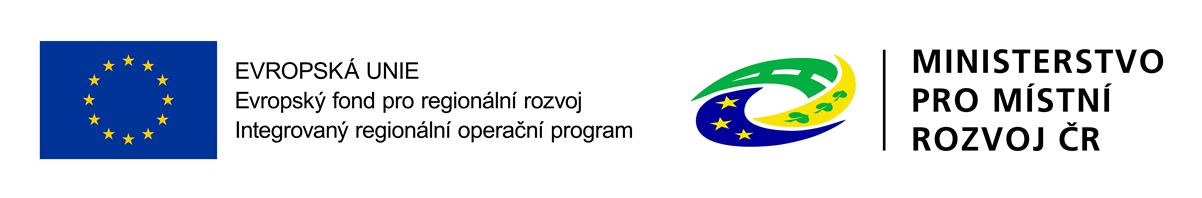 31
Vydání právního aktu
(kap.3.10 Obecných pravidel)
Právní akt upravuje minimálně tyto oblasti:
informace o příjemci dotace
informace o projektu (účel projektu, výše dotace, výstupy a výsledky projektu)
povinnosti a práva příjemce
povinnosti a práva ŘO IROP
sankce za neplnění povinností
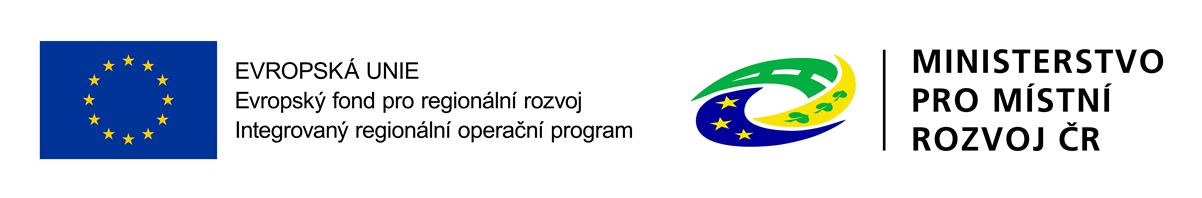 32
Změny v projektu
(kap. 16 Obecných pravidel)
Žadatel/příjemce má povinnost oznámit CRR změny, které v projektu nastanou v době mezi podáním žádosti o podporu a ukončením udržitelnosti projektu. 
Změnu může iniciovat žadatel, příjemce, Centrum, ŘO IROP
Změna se podává přes MS2014+ prostřednictvím Žádosti o změnu
Druhy změnového řízení:
změny před schválením prvního právního aktu – o změně rozhoduje Centrum
změny po schválení prvního právního aktu, které nezakládá změnu právního aktu – o změně rozhoduje Centrum
změny po schválení prvního právního aktu, které zakládá změnu právního aktu –  o změně rozhoduje ŘO IROP
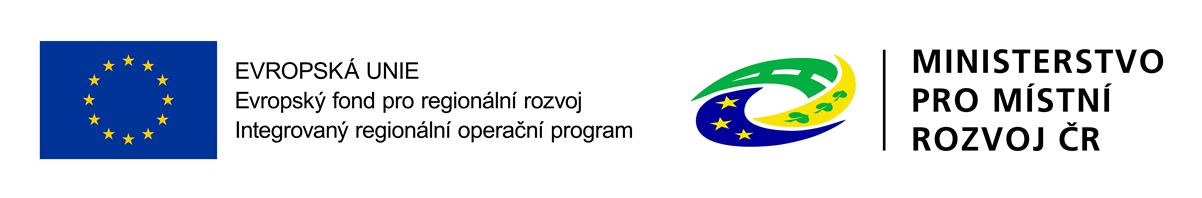 33
Monitorování projektů
(kap. 14 Obecných pravidel)
Průběžná/Závěrečná Zpráva o realizaci (ZoR)
předkládá se do 20 pd od ukončení etapy (sledované období) spolu se Zjednodušenou žádostí o platbu – jedná se o ex-post financování.
Zpráva o udržitelnosti (ZoU)
předkládá se do 10 pd od konce ročního monitorovacího období. Doba udržitelnosti je stanovená na 5 let od provedení poslední platby příjemci ze strany ŘO IROP.
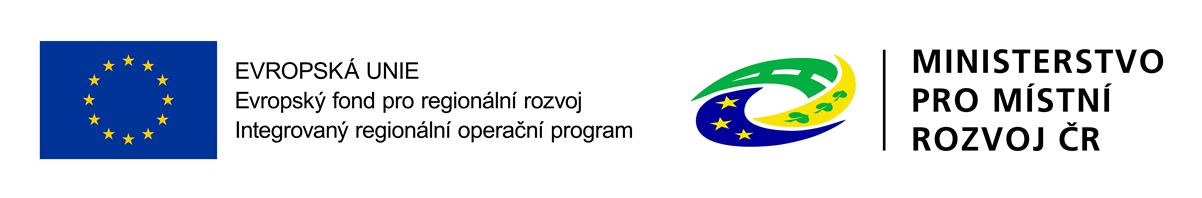 34
Děkuji Vám za pozornost.
Ing. Anna Kreutziger
Centrum pro regionální rozvoj České republiky
Vedoucí oddělení realizace projektů OSS
E-mail: anna.kreutziger@crr.cz
Telefon: +420 225 855 352
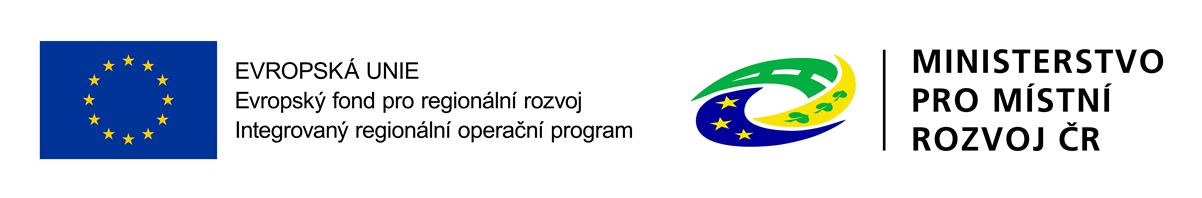 35